Donostia/San Sebastián, octubre 2022
Anteproyecto de la 
LEY VASCA DE EMPLEO
Vitoria-Gasteiz, 16 de noviembre 2021
ACOMPAÑAMIENTO EN LA CREACIÓN DE LA LEY DEL SISTEMA VASCO DE EMPLEO
Fase de puesta en marcha
4.1. PRINCIPIOS Y PRUDENCIAS PARA LA CONSTRUCCIÓN DE UN SISTEMA
1.- Integración desde la Especialización inteligente:
Optimizar los rasgos experiencias, especializaciones y posiciones de los actores que lo sitúan en ventaja o desventaja comparativa respecto a funciones y servicios
“No sobra nadie” pero todos deben jugar en la posición que mejor lo hacen
2.-  LIDERAZGO PROACTIVO
La titularidad de la competencia como legitimador del liderazgo
Liderazgo proactivo y colaborativo para definir : ¿Qué hace quién y cómo debe hacerse?
3.- Realismo participativo:
La participación como valor que genera consenso unánime
Necesidad de participación operativa (No compleja) y estructurada + necesidad de aterrizar la coordinación interinstitucional no solo en foros si no en procedimientos y rutinas de trabajo duras
4.-  Pensar en clave de economía y sociedad;  no solo en empleo:
Necesidad de “coser” el sistema de empleo con otros sistemas (promoción económica, vivienda, servicios sociales…)
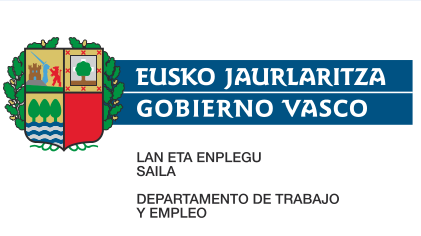 3
4.2. AVANZANDO EN LA CONSTRUCCÓN DE LA GOBERNANZA DEL SISTEMA
1.- EL NIVEL RECTOR Y EL NIVEL BASE CUENTAN YA CON UN MARCO DE SOPORTE PREEXISTENTE:
Nivel Rector: Departamento de empleo y mesa de dialogo social como base competencial y consultiva respectivamente
Nivel BASE: El foro de empleo como espacio amplio de seguimiento y punto de encuentro a estructurar y perfeccionar
2.- NIVEL DE GESTIÓN Y EJECUCIÓN (nivel intermedio): ESPACIO CLAVE PARA LA COGOBERNANZA:
Es en este nivel amplio y diverso y difuso donde se sitúa el gran reto de trabajo
Es ahí donde “quien hace qué y Cómo se hace” cobran especial relevancia en términos de cogobernanza en sus distintos registros. Colaboración ; coordinación, y cocreación o codefinición de los instrumentos.
3.-  CONCERTACION POR LA GOBERNANZA DEL EMPLEO
Necesidad de dar respuesta a la llamada generalizada a la coordinación y complementariedad entre los agentes
4.- GESTIÓN EN PROCESO
Construcción progresiva: “Comernos la tarta pedazo a pedazo”
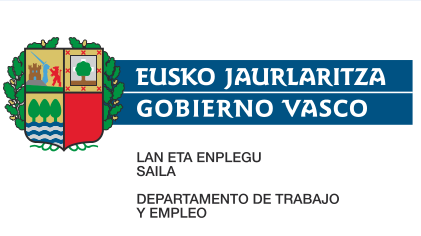 4
ANTEPROYECTO DE LEY DE EMPLEO
Orden inicio. 28/01/2022
Orden de aprobación inicial 08/06/2022
Consulta pública
Informes interdepartamentales
Consejo Vasco de Inclusión
Gobiernos locales
Consejo Económico y Social y Consejo de Relaciones Laborales
Mesa de diálogo social
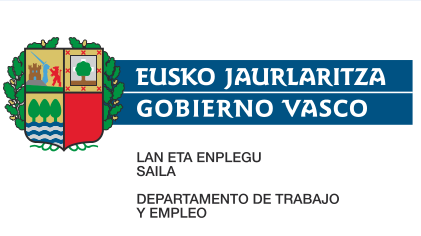 5
ANTEPROYECTO DE LEY DE EMPLEO
Oficina de Control económico
Comisión Jurídica Asesora de Euskadi
Aprobación Consejo de Gobierno
Parlamento Vasco
Mesa de diálogo social
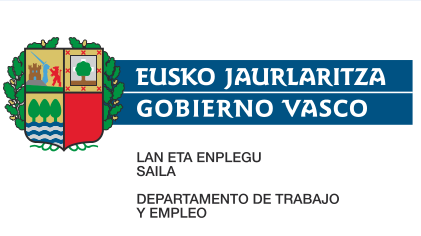 6
IMPULSO TRANSFORMADOR XII LEGISLATURA
Ley del Sistema Vasco de Garantía de Ingresos y para la Inclusión
Ley Vasca de Empleo
Lanbide hobetzen
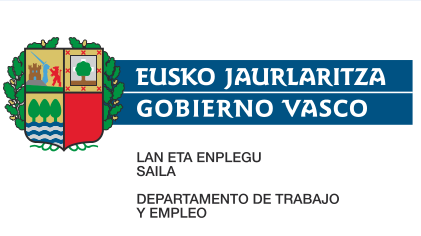 7
MARCO DE LEGITIMACIÓN COMPETENCIAL
La Constitución.
El Estatuto de Autonomía. 
Ley de Empleo, aprobado por el Real Decreto Legislativo 3/2015.
Real Decreto 1441/2010  traspaso funciones PAE.
La Ley 3/2011, por el que se crea Lanbide-Servicio Vasco de Empleo.
la Ley 7/1985, de 2 de abril, Reguladora de las Bases del Régimen Local.
Ley 2/2016, de Instituciones Locales de Euskadi.
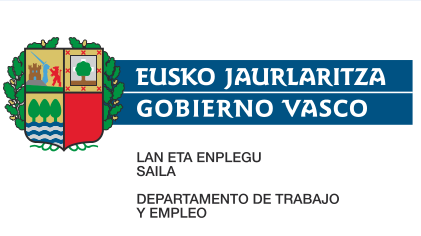 8
PUNTO DE PARTIDA
Programa de Gobierno XII Legislatura.
Estrategia Vasca de Empleo 2030.
Bases de la mesa de diálogo social 2019.
Marco de diagnóstico participativo.
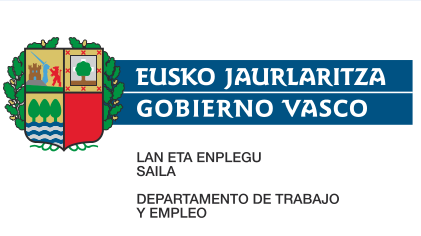 9
PRINCIPIOS INSPIRADORES
La Carta Social Europea.
Pilar Europeo de Derechos Sociales (PEDS). 
Convenios de la Organización Internacional del Trabajo (OIT).
Objetivo 8 de los ODS.
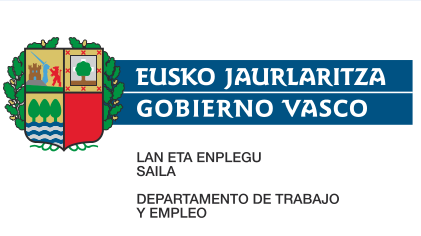 10
IDEAS FUERZA
Abrir la mirada a una nueva forma de entender el servicio público de empleo, centrada en las necesidades de las personas y de las empresas.
Reconocer derechos para la mejora de la empleabilidad.
Ofrecer una cartera de servicios integral e integrada.
Garantizar la  dimensión transversal del empleo. 
Reconocer el papel de todos los niveles institucionales.
Reconocer la importancia del dialogo social.
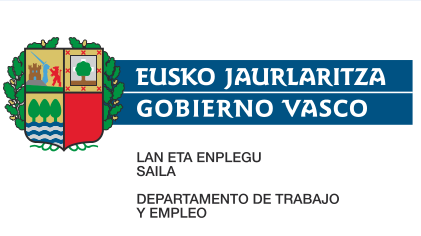 11
ÁMBITOS DE ACTUACIÓN DE LA LEY
1.- Políticas activas de empleo.
 
2.- Articulación interinstitucional

3.- Gobernanza del Sistema. 

4.- Participación de todos los agentes intervinientes en materia de empleo.

5.- Transformación de Lanbide. 

6.- Innovación y Evaluación
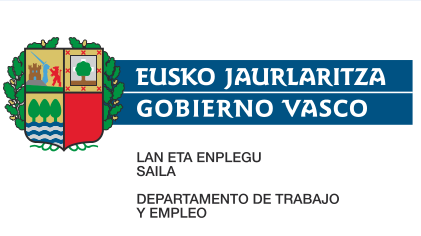 12
ÁMBITOS DE ACTUACIÓN DE LA LEY
1.- Políticas activas de empleo.
 
2.- Articulación interinstitucional.

3.- Gobernanza del Sistema. 

4.- Participación de todos los agentes intervinientes en materia de empleo.

5.- Transformación de Lanbide. 

6.- Innovación y Evaluación
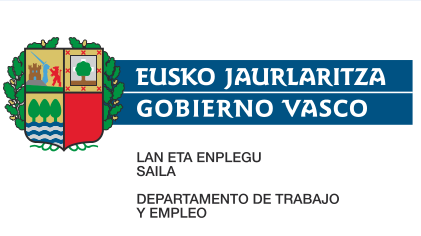 13
1.- POLÍTICAS ACTIVAS DE EMPLEO
¿PARA QUIÉN? 
LA PERSONA EN EL CENTRO 
 
Derechos para la mejora de la empleabilidad. 
Expresión de la aspiración de un trabajo digno para todas las personas.

Se reconocen por 1ª vez
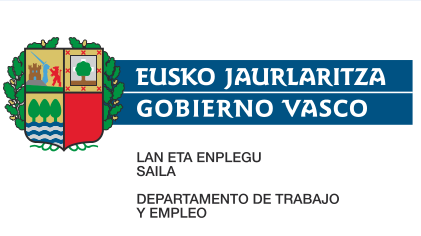 14
1.- POLÍTICAS ACTIVAS DE EMPLEO
¿QUÉ SE OFRECE? 

Catálogo flexible y moderno de servicios de empleo para las personas y para las empresas. 

Programas complementarios que respondan a las necesidades de todas las personas.
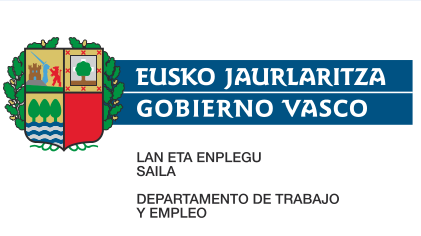 15
1.- POLÍTICAS ACTIVAS DE EMPLEO
Orientación.
Formación en el trabajo.
Intermediación y colocación.
Asesoramiento para el autoempleo y el emprendimiento.
Asesoramiento a empresas.
Servicio de información avanzada sobre el mercado de trabajo.
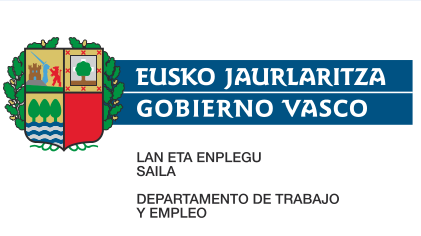 16
1.- POLÍTICAS ACTIVAS DE EMPLEO
¿CÓMO? 
RED VASCA DE EMPLEO 
 
Lanbide + otras entidades públicas (DDFF y municipios). 
Entidades privadas colaboradoras. 
Liderazgo de Lanbide: garantiza la totalidad de los servicios de la cartera, la gestión exclusiva de servicios clave y la prestación digital.
Otras entidades públicas: servicios complementarios o vinculados al territorio.
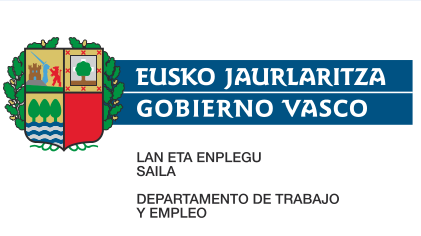 17
1.- POLÍTICAS ACTIVAS DE EMPLEO
VENTAJAS DE LA RED VASCA DE EMPLEO 

Capilaridad y cercanía. 
Enorme potencial gestor en beneficio de personas y empresas (información + formación + ofertas) a través de instrumentos comunes, de utilización obligatoria.
Historia laboral única: garantiza la trazabilidad de todas las actuaciones.
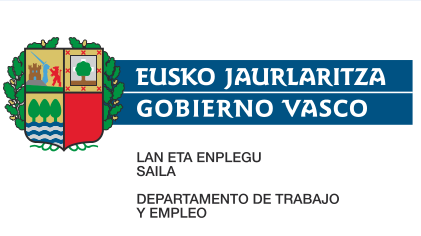 18
1.- POLÍTICAS ACTIVAS DE EMPLEO
GESTIÓN DE CALIDAD

Mapa de la Red Vasca de Empleo: optimización de la estructura territorial de los servicios. 
Contenido prestacional técnico único para cada servicio.
Inspección de la Red Vasca de Empleo: Gobierno Vasco.
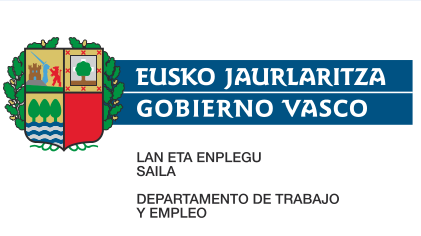 19
ÁMBITOS DE ACTUACIÓN DE LA LEY
1.- Políticas activas de empleo.
 
2.- Articulación interinstitucional.

3.- Gobernanza del Sistema. 

4.- Participación de todos los agentes intervinientes en materia de empleo.

5.- Transformación de Lanbide. 

6.- Innovación y Evaluación
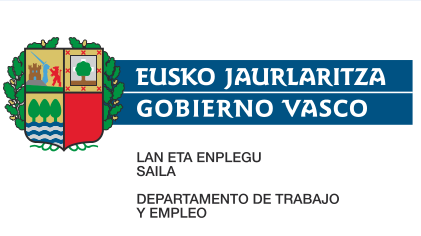 20
2.- ARTICULACIÓN INTERINSTITUCIONAL
TODAS LAS INSTITUCIONES CUENTAN  

Reconocimiento por 1ª vez de un espacio competencial propio a todos los niveles institucionales, a partir del vínculo [empleo/ desarrollo económico/territorio].

Permite una nueva dimensión en la prestación de servicios: Red Vasca de Empleo.
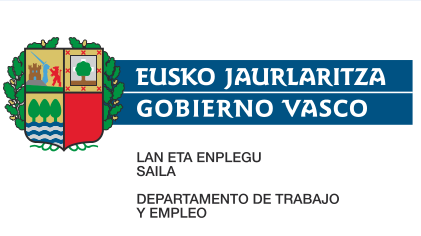 21
2.- ARTICULACIÓN INTERINSTITUCIONAL
2. LIDERAZGO DEL GOBIERNO VASCO ATENDIENDO A LA SINGULARIDAD TERRITORIAL

Gobierno Vasco: aprueba la planificación estratégica y operativa de la CAE, define la cartera de servicios de empleo y los programas complementarios.

-	Diputaciones y municipios: planificación y fomento de empleo en el ámbito de su territorio, de acuerdo con la Estrategia Vasca.
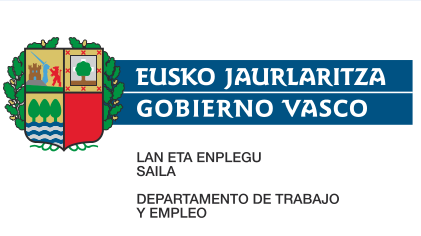 22
2.- ARTICULACIÓN INTERINSTITUCIONAL
PLANIFICACIÓN DE LAS POLÍTICAS DE EMPLEO. 
DE LO GENERAL A LO TERRITORIAL

Estrategia Vasca de Empleo
Plan trienal de empleo de Euskadi
Planes territoriales de empleo
Planes de empleo y desarrollo local (>10.000)
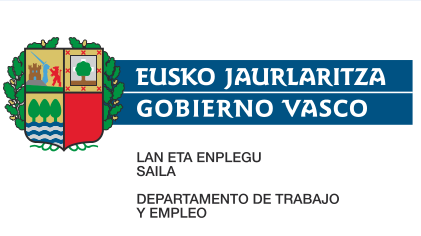 23
2.- ARTICULACIÓN INTERINSTITUCIONAL
FINANCIACIÓN

Financiación ordinaria. 
Fondo de cooperación para el empleo y el desarrollo local (transitorio).
Colaboración financiera estable para garantizar la calidad y eficacia en la prestación de los servicios.
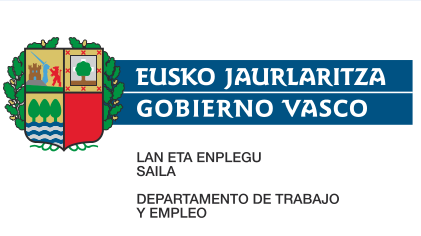 24
ÁMBITOS DE ACTUACIÓN DE LA LEY
1.- Políticas activas de empleo.
 
2.- Articulación interinstitucional.

3.- Gobernanza del Sistema. 

4.- Participación de todos los agentes intervinientes en materia de empleo.

5.- Transformación de Lanbide. 

6.- Innovación y Evaluación
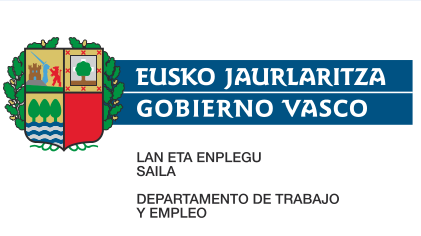 25
3.- GOBERNANZA
CONSEJO VASCO DE POLÍTICAS PÚBLICAS DE EMPLEO.

Interinstitucional paritaria 
(6 GV + 3 DDFF + 3 EELL)  

Intersectorial
 empleo + competitividad + educación + inclusión + Lanbide.

Garantiza la cooperación y la coordinación con otras políticas.
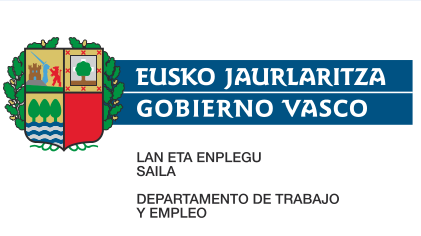 26
3.- GOBERNANZA
COOPERACIÓN Y COORDINACIÓN:

Cooperación: todos participan en la elaboración de la planificación estratégica y operativa, en la propuesta de medidas de fomento de empleo, en la propuesta del Mapa Red Vasca de Empleo, etc.

Coordinación: El Consejo Vasco de Políticas Públicas de Empleo garantiza que la planificación territorial se coordina con la Estrategia Vasca de Empleo.
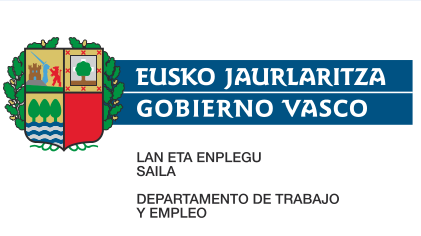 27
GOBERNANZA
MESA DE DIÁLOGO SOCIAL

Concertar directrices y planificación estratégica y planificación operativa.
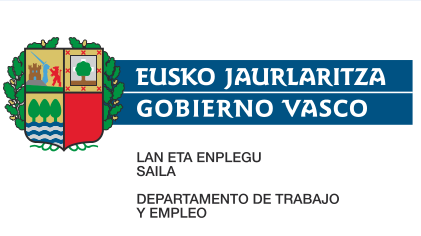 28
ÁMBITOS DE ACTUACIÓN DE LA LEY
1.- Políticas activas de empleo.
 
2.- Articulación interinstitucional.

3.- Gobernanza del Sistema. 

4.- Participación de todos los agentes intervinientes en materia de empleo.

5.- Transformación de Lanbide. 

6.- Innovación y Evaluación
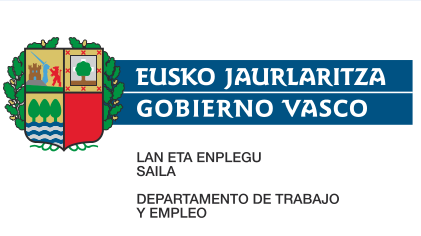 29
4.- PARTICIPACIÓN
FORO VASCO DE EMPLEO

Funciones consultivas.

Agentes públicos y privados que intervienen en las  políticas de empleo
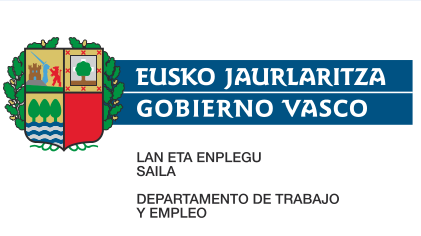 30
ÁMBITOS DE ACTUACIÓN DE LA LEY
1.- Políticas activas de empleo.
 
2.- Articulación interinstitucional.

3.- Gobernanza del Sistema. 

4.- Participación de todos los agentes intervinientes en materia de empleo.

5.- Transformación de Lanbide. 

6.- Innovación y Evaluación
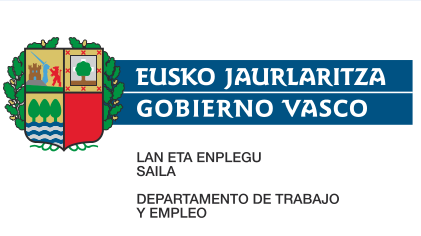 31
5.- LANBIDE
Conversión en Ente Público de derecho privado

Contrato programa
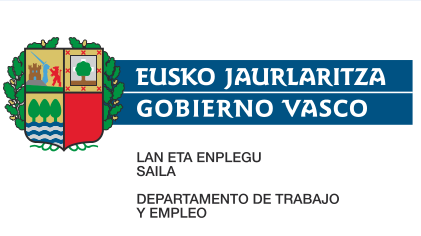 32
5.- LANBIDE
Contrato programa
Contenidos
Objetivos del Ente. 
Planes necesarios para alcanzar los objetivos y coste estimado de los mismos.
Financiación aportada por la Administración.
Requisitos y procedimiento de control. 
Indicadores para evaluar los resultados obtenidos y determinación de los efectos asociados al grado de cumplimiento de los objetivos establecidos. 
Tendrá una validez de 4 años.
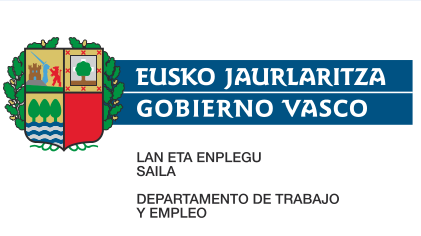 33
ÁMBITOS DE ACTUACIÓN DE LA LEY
1.- Políticas activas de empleo.
 
2.- Articulación interinstitucional.

3.- Gobernanza del Sistema. 

4.- Participación de todos los agentes intervinientes en materia de empleo.

5.- Transformación de Lanbide. 

6.- Innovación y Evaluación
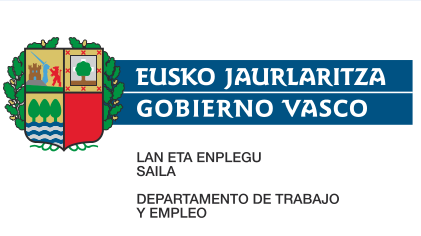 34
6.- INNOVACIÓN Y EVALUACIÓN
Apuesta por la evaluación independiente de la políticas públicas
Promoción de acciones de investigación e innovación.
La realización de acciones de evaluación corresponderá al Órgano de Evaluación de Políticas de Empleo e Inclusión.
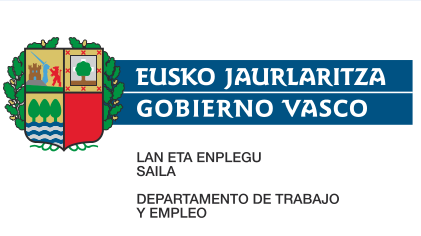 35
Eskerrik asko
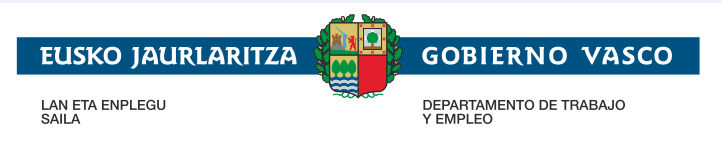